12.6.20
Friday
Daily Plan
Morning
2
This Photo by Unknown Author is licensed under CC BY-SA
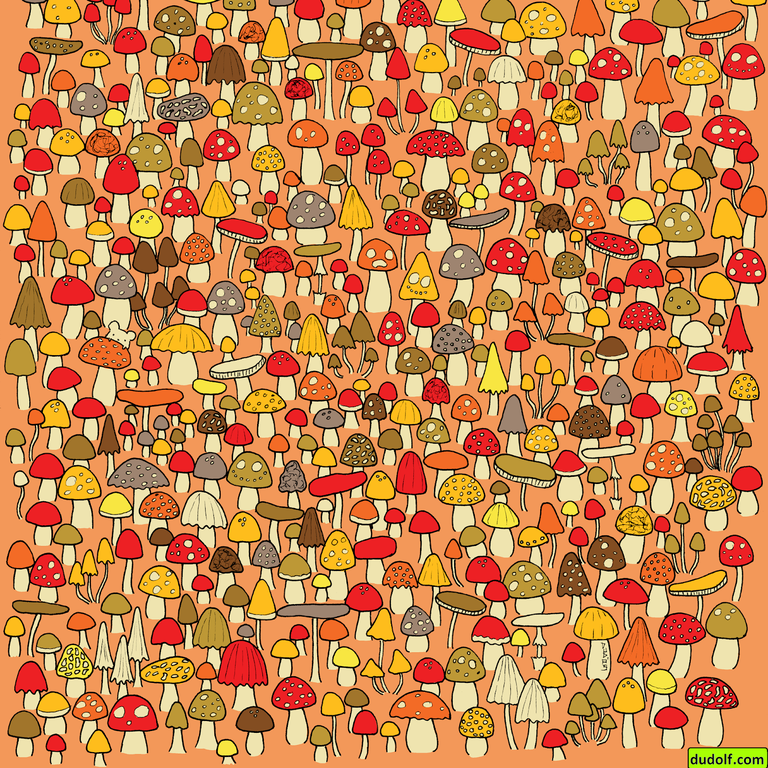 Morning Brain Teaser
Can you find the mouse in the picture?
ADD A FOOTER
3
Spell Check
L.I. I am able to identify patterns in my spell words

Ask an adult to test you on your ‘ea’ words.

You can either spell them aloud or write them down.
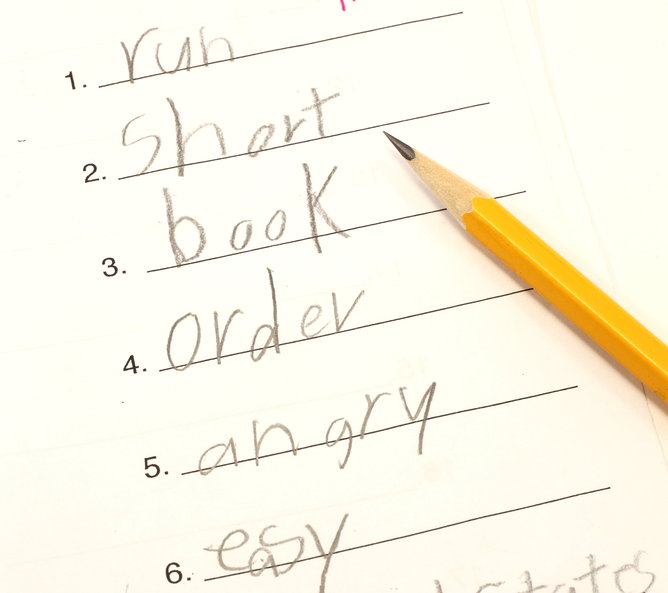 4
Maths
Do your next Big Maths Beat That for Y1- remember you are trying to beat your last score. 
Here is the warm-up song

https://www.youtube.com/watch?v=MijqHIpmb5E
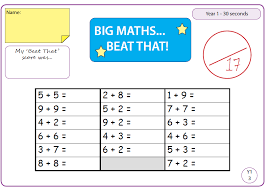 5
Break Time
6
This Photo by Unknown Author is licensed under CC BY-SA
Free Writing
This is time for free writing. Use the time to write anything you would like. I loved your stories last week using the pictures on the power point. 

I have added some new pictures. I know a lot of you enjoy Book Creator online so you could use both…
7
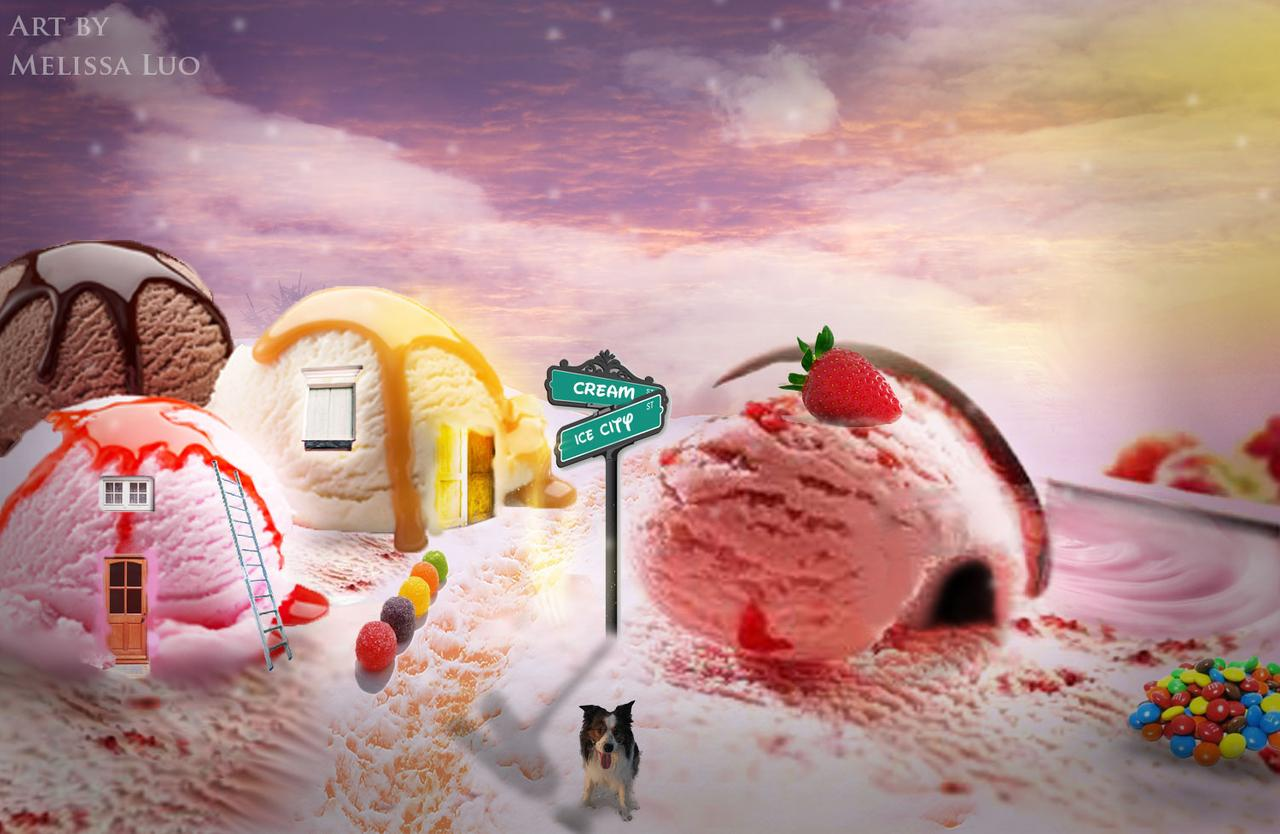 ADD A FOOTER
8
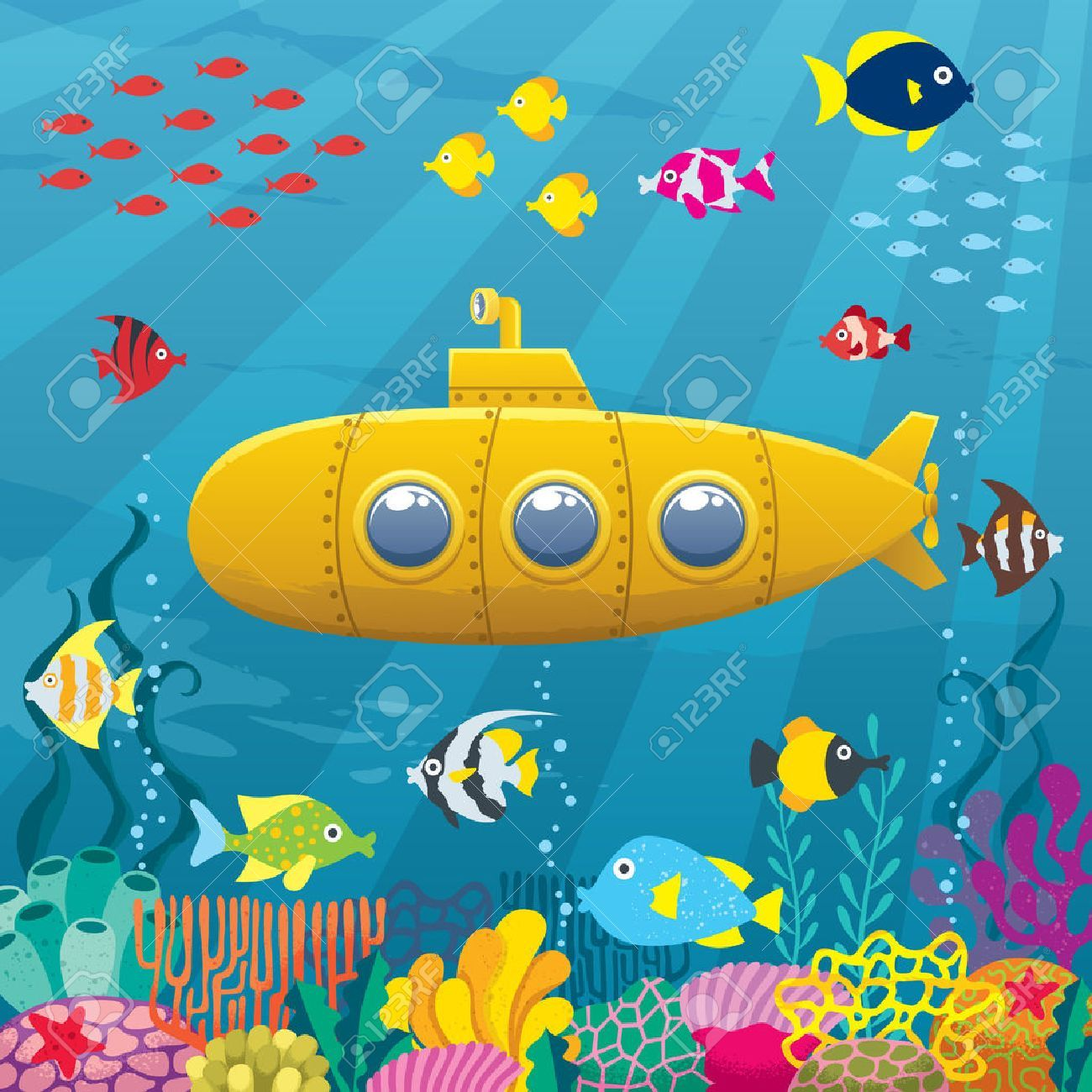 ADD A FOOTER
9
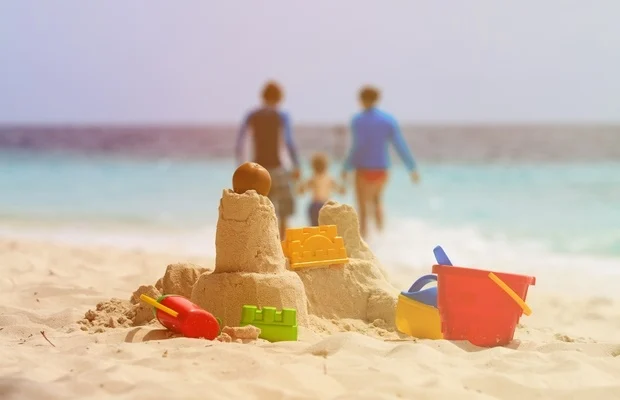 ADD A FOOTER
10
Quiz Time
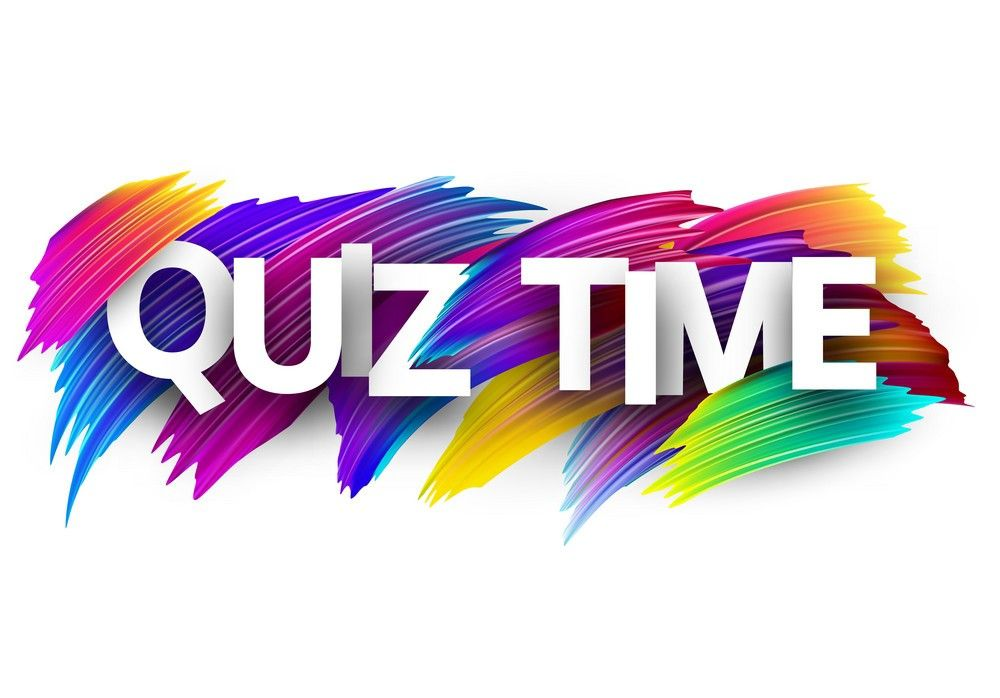 I have attached a quiz ppt on the blog for you to take part in. Ask someone else to ask you the questions or you could be the quiz master.
ADD A FOOTER
11
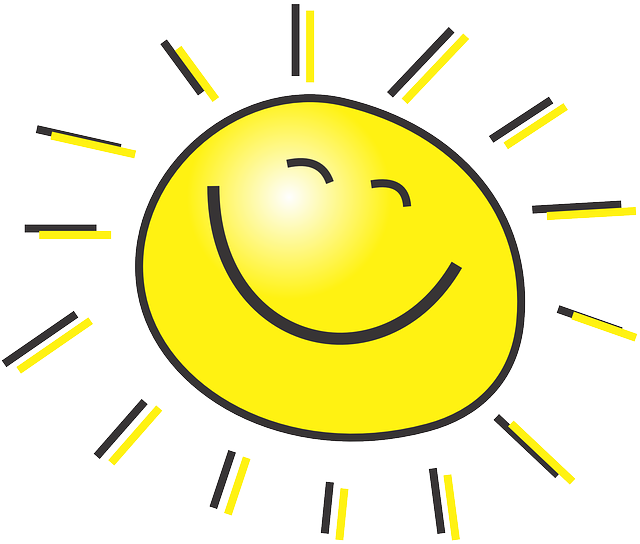 Free Play
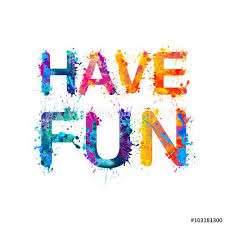 Have fun and enjoy your weekend!
12